43-3
These materials are by the Kongki Ka Project and are made available to you under the terms of the Creative Commons Attribution ShareAlike license 4.0.
You have permission to share and redistribute these materials in any format and to make reasonable revisions and adaptations of this translation, provided that:
You include the above licence and source information.
If you redistribute these materials or create derivatives, you must distribute your contributions under the same license as the original.
 
The Holy Bible, Berean Standard Bible, BSB is produced in cooperation with Bible Hub, Discovery Bible, OpenBible.com, and the Berean Bible Translation Committee. This text of God's Word has been dedicated to the public domain.
 
Tibetan text is from the Central Tibetan Bible translation by Central Asia Publishing. Used by permission.
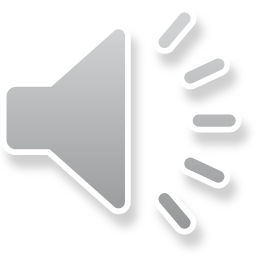 [Speaker Notes: Ch
43 Garden of Gethsemane
1. Garden of Gethsemane - Matt 26:36-46; Mark 14:32-42; Luke 22:39-46; John 18:1 (Left
Top)
2. Arrest of Jesus - Matt 26:47-56; Mark 14:43-52; Luke 22:47-53; John 18:2-11 (Right
Top)
3. Peter’s Denial - Matt 26:57-75; Mark 14:53-72; Luke 22:63 - 23:1; John 18:12-27
(Right Middle)
4. Jesus taken to Pilate, Judas Hangs - Matt 27:1-11; Luke 23:1-7; John 18:28-38 (Right
Bottom)
5. Jesus before Herod - Luke 23:8-12 (Left Bottom)
6. Jesus is scourged - Luke 23:13-16; John 19:1-3 (Left Center)
7. Jesus before Pilot - John 19:4-15; Matt 27:15-26, 31 (Center)]
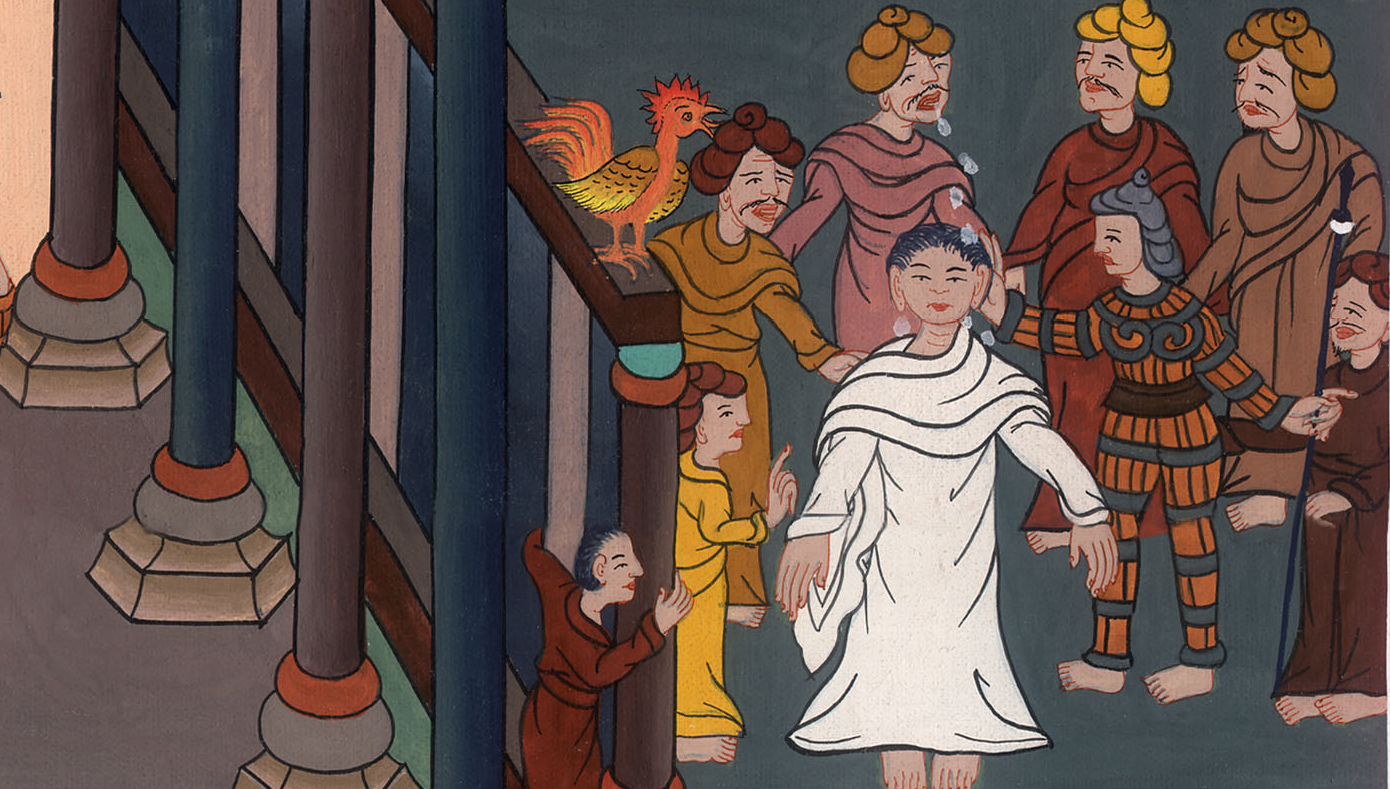 མཱཪ་ཀུ 14
པེ་ཏྲོས་སྟོན་པ་ཡེ་ཤུ་ངོ་ཤེས་པར་ཁས་མ་བླངས་པ།
མཱཪ་ཀུ 14
པེ་ཏྲོས་སྟོན་པ་ཡེ་ཤུ་ངོ་ཤེས་པར་ཁས་མ་བླངས་པ།
Peter’s Denial - Matt 26:57-75; Mark 14:53-72; Luke 22:63 - 23:1; John 18:12-27
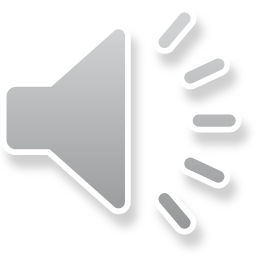 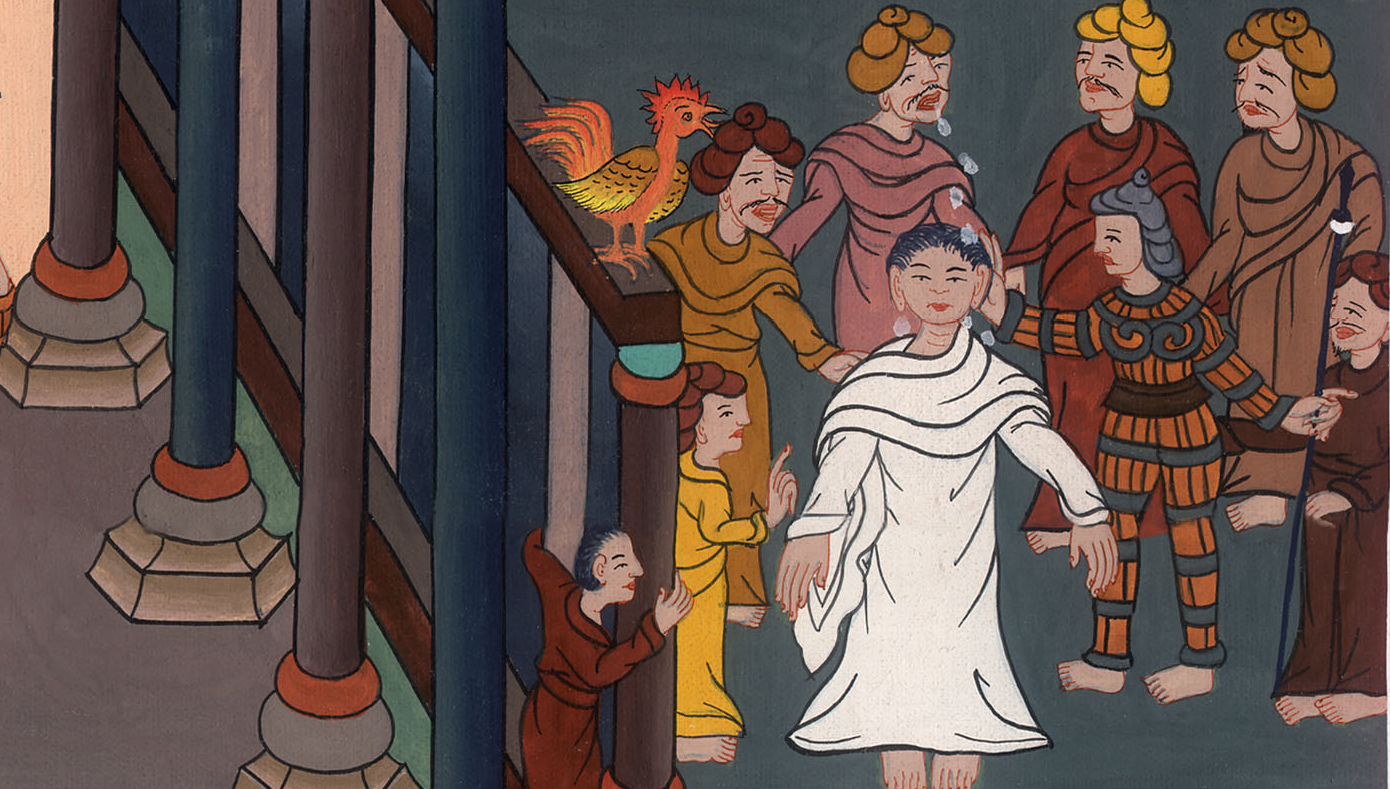 མཱཪ་ཀུ 14
པེ་ཏྲོས་སྟོན་པ་ཡེ་ཤུ་ངོ་ཤེས་པར་ཁས་མ་བླངས་པ།
This work is licensed under a Creative Commons Attribution-ShareAlike 4.0 International License
53ཁོ་རྣམས་ཀྱིས་སྐྱབས་མགོན་ཡེ་ཤུ་མཆོད་དཔོན་ཆེན་པོའི་དྲུང་དུ་ཁྲིད་ཅིང་མཆོད་དཔོན་ཆེན་པོ་དག་དང་རྒན་པོ༌རྣམས། མཁན་པོ་རྣམས་ཀྱང་གནས་དེར༌འཛོམས།
Mark 14:53They led Jesus away to the high priest, and all the chief priests, elders, and scribes assembled.
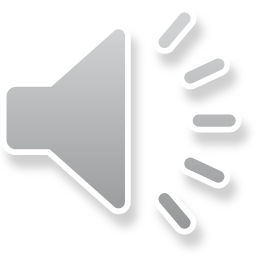 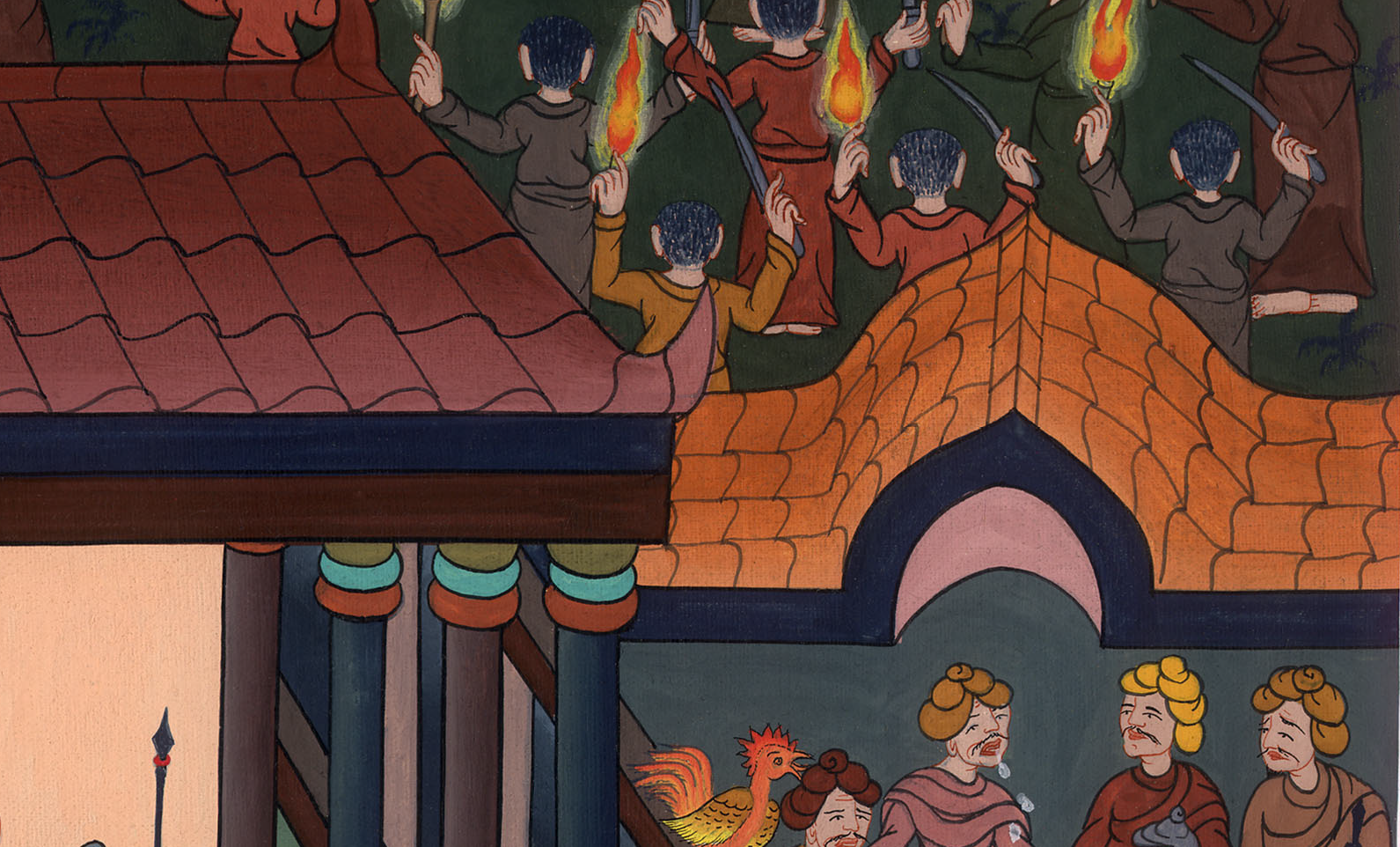 མཱཪ་ཀུ 14:53
54པེ་ཏྲོའང་རྒྱང་རིང་ནས་ཁོང་གི་རྗེས་སུ་འབྲངས་ཏེ་མཆོད་དཔོན་ཆེན་པོའི་ར་སྐོར་དུ་སོང་ནས་སྲུང་དམག་དང་མཉམ་དུ་མེར་ལྡེ་བཞིན་བསྡད༌དོ།།
54Peter followed Him at a distance, right into the courtyard of the high priest. And he sat with the officers and warmed himself by the fire.
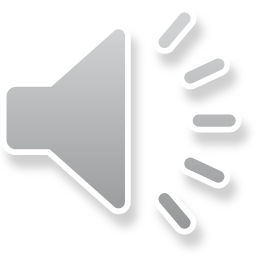 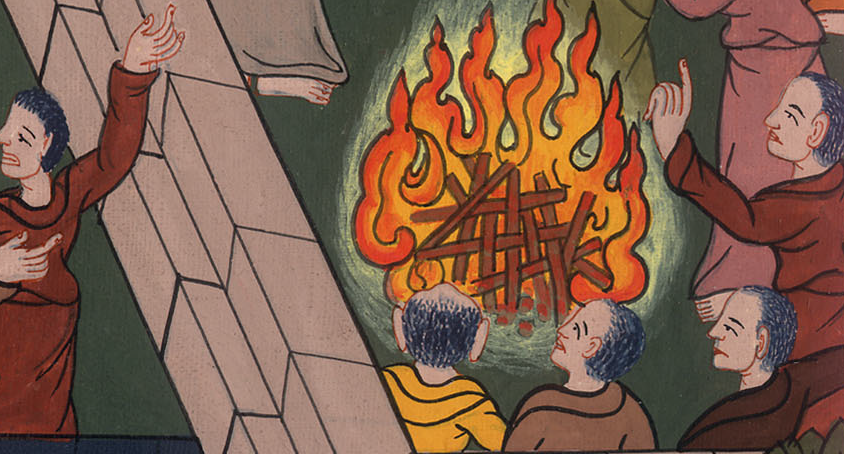 མཱཪ་ཀུ 14:54
55མཆོད་དཔོན་ཆེན་པོ་རྣམས་དང་དཔོན་རིགས་ཚོགས་པའི་ཚོགས་མི་ཐམས་ཅད་ཀྱིས་ཁོང་ཉིད་གཏུགས་ཤིང་སྲོག་ཆད་གཅོད་པའི་ཕྱིར་དཔང་པོ་བཙལ་ཡང་མ་རྙེད༌དོ།།
55Now the chief priests and the whole Sanhedrin  were seeking testimony against Jesus to put Him to death, but they did not find any.
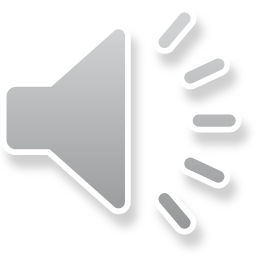 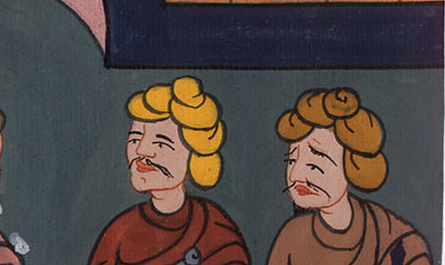 མཱཪ་ཀུ 14:55
56མི་མང་པོས་རྫུན་གྱི་དཔང་པོ་བྱས་ཀྱང་དཔང་པོ་བྱས་པ་ནང་མཐུན་མ་བྱུང༌ངོ༌།།
56For many bore false witness against Jesus, but their testimony was inconsistent.
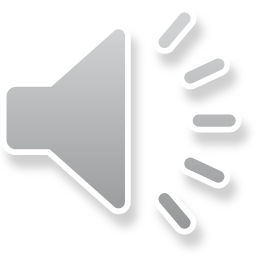 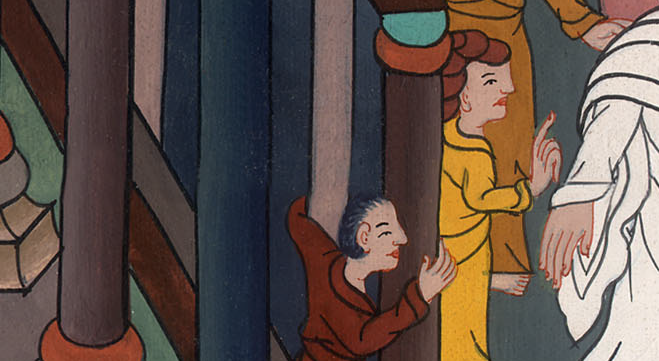 མཱཪ་ཀུ 14:56
58ཁོས་མི་ཡི་ལག་པས་བཟོས་པའི་མཆོད་ཁང་འདི་བཤིག༌སྟེ། ཉིན་གསུམ་ལ་མི་ཡི་ལག་པས་བརྩིགས་པ་མ་ཡིན་པའི་མཆོད་ཁང་གཞན་ཞིག་བཞེང་ངེས་ཡིན་ཟེར་བ་ངེད་ཅག་གིས་ཐོས་བྱུང་ཞེས་སྨྲས༌མོད།
58“We heard Him say, ‘I will destroy this man-made temple, and in three days I will build another that is made without hands.’”
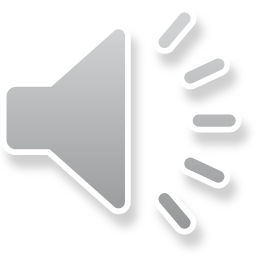 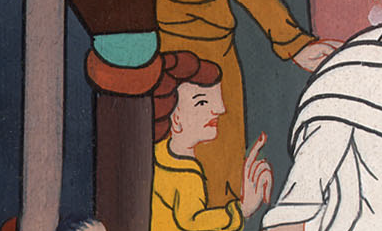 མཱཪ་ཀུ 14:58
60དེ་ནས་མཆོད་དཔོན་ཆེན་པོ་དཀྱིལ་ནས་ཡར་ལངས་ཏེ་སྐྱབས་མགོན་ཡེ་ཤུ་ལ་འདི་ལྟར་དྲིས་པ༌སྟེ། མི་འདི་རྣམས་ཀྱིས་ཁྱོད་ལ་དཔང་པོ་བྱས་ནས་གཏུག་པ་འདི་ཅི་ཡིན༌ནམ། ཁྱོད་ཀྱིས་ལན་ཅི་ཡང་མི་འདེབས་སམ་ཞེས་པ༌ན།
60So the high priest stood up before them and questioned Jesus, “Have You no answer? What are these men testifying against You?”
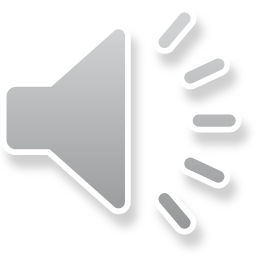 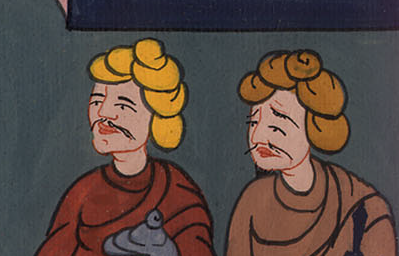 མཱཪ་ཀུ 14:60
61ཁོང་གིས་ཅི་ཡང་མ་གསུངས་ལ་བཀའ་ལན་ཡང་མ་གནང༌ངོ༌། །ཡང་མཆོད་དཔོན་ཆེན་པོ་ན༌རེ། ཁྱོད་ནི་བསྟོད་འོས་པ་དེ་ཉིད་ཀྱི་སྲས་མཱ་ཤི་ཀ་ཡིན་ནམ་ཞེས་དྲིས་པ༌ན།
61But Jesus remained silent and made no reply.
Again the high priest questioned Him, “Are You the Christ, the Son of the Blessed One?”
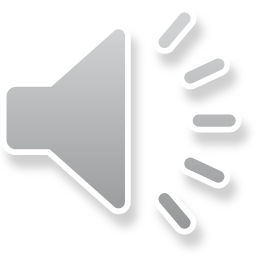 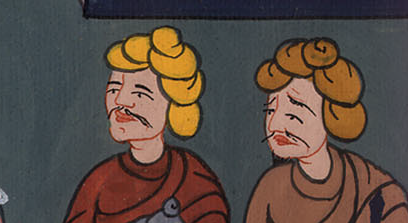 མཱཪ་ཀུ 14:61
62སྐྱབས་མགོན་ཡེ་ཤུས་ང་རང་ཡིན༌ནོ། །ཁྱོད་ཅག་གིས་མིའི་བུ་ཁོང་ཉིད་ཀུན་དབང་ཉིད་ཀྱི་གཡས་ཕྱོགས་སུ་བཞུགས༌ཏེ། ནམ་མཁའི་སྤྲིན་དང་བཅས་ཕེབས་ཡོང་བ་མཐོང་བར་འགྱུར་ཞེས་གསུངས༌སོ།།
62“I am,” said Jesus, “and you will see the Son of Man sitting at the right hand of Power  and coming with the clouds of heaven.”
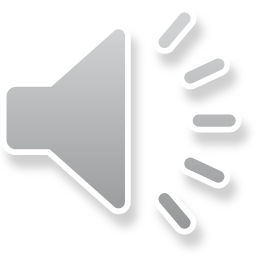 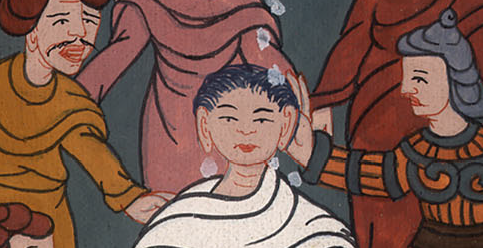 མཱཪ་ཀུ 14:62
63མཆོད་དཔོན་ཆེན་པོས་རང་གི་གྱོན་པ་གཤགས་ཏེ་ད་ལྟ་བདག་ཅག་ལ་དཔང་པོ་ཅི་ལ༌དགོས། 64ཁོས་དཀོན་མཆོག་ལ་སྐུར་བ་བཏབ་པ་ཁྱོད་རྣམས་ཀྱིས་ཀྱང་ཐོས་པས་ཁྱོད་ཅག་ལ་བསམ་འཆར་ཅི་ཡོད་ཅེས་སྨྲས་པ༌ན། དེ་དག་ཐམས་ཅད་ཀྱིས་ཁོང་གསོད་དགོས་པ་ཐག་གིས་བཅད༌ཅིང༌།
63At this, the high priest tore his clothes and declared, “Why do we need any more witnesses? 64You have heard the blasphemy. What is your verdict?”
And they all condemned Him as deserving of death.
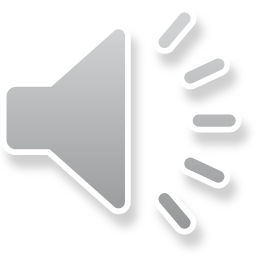 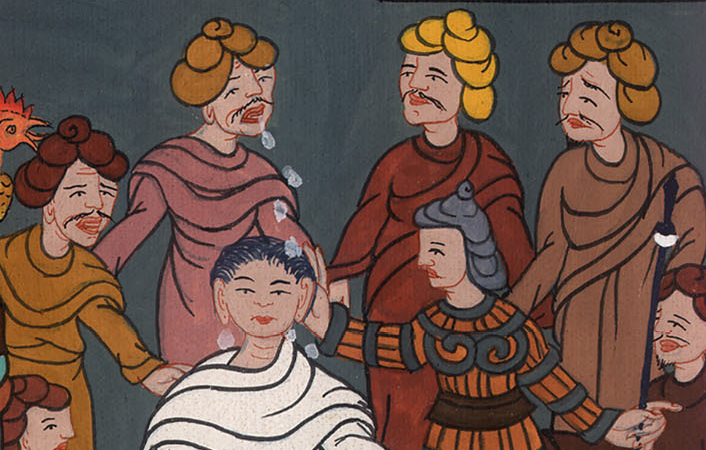 མཱཪ་ཀུ 14:63,64
65མི་འགའ་ཞིག་གིས་ཁོང་ལ་མཆིལ་མ་བཏབ་ཅིང་སྤྱན་ཟུང་རས་ཀྱིས་བཏུམས་ནས་ཁུ་ཚུར་གཞུས་ཏེ་ན༌རེ། ད་ལྟ་ལུང་བསྟན་ཤོད་ཅིག་ཅེས་བརྗོད་པ་དང་སྲུང་དམག་དག་གིས་ཀྱང་ཁོང་ཚུར་དྲུད་ནས་གདོང་ལ་འགྲམ་ལྕག་གིས་གཞུས༌སོ།།
65Then some of them began to spit on Him. They blindfolded Him, struck Him with their fists, and said to Him, “Prophesy!” And the officers received Him with slaps in His face.
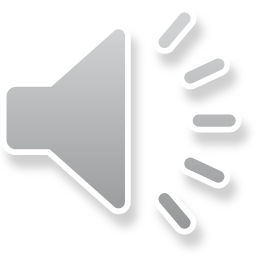 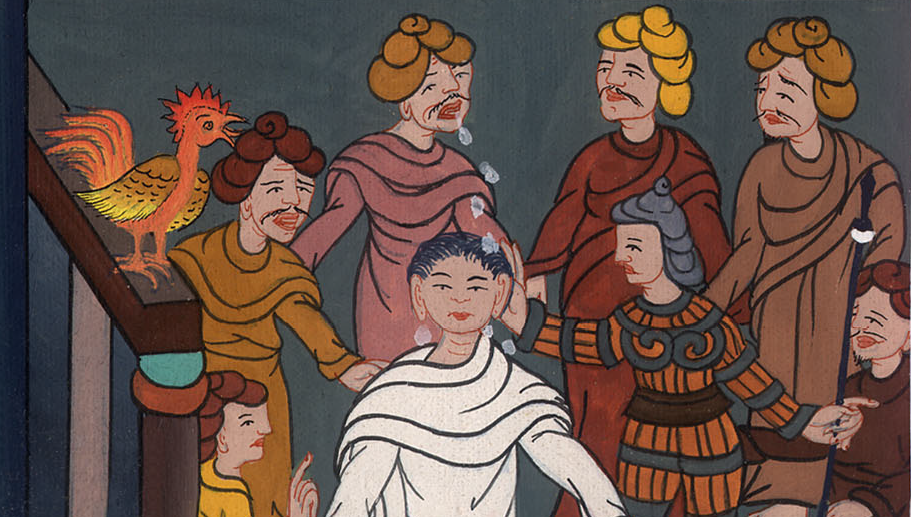 མཱཪ་ཀུ 14:65
66དེ་ནས་པེ་ཏྲོ་ར་སྐོར་ཞོལ་མར་སྡོད༌དུས། མཆོད་དཔོན་ཆེན་པོའི་གཡོག་མོ་ཞིག་ཡོང༌སྟེ། 67པེ་ཏྲོ་མེར་ལྡེ་བཞིན་པ་མཐོང་ཞིང་ཁོ་ལ་བལྟས་ནས་ཁྱོད་ཀྱང་ནཱ་ཙ་རེལ་པ་ཡེ་ཤུ་དང་གྲས་གཅིག་རེད་ཅེས་སྨྲས་པ༌ན།
66While Peter was in the courtyard below, one of the servant girls of the high priest came down 67and saw him warming himself there. She looked at Peter and said, “You also were with Jesus the Nazarene.”
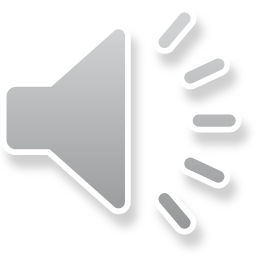 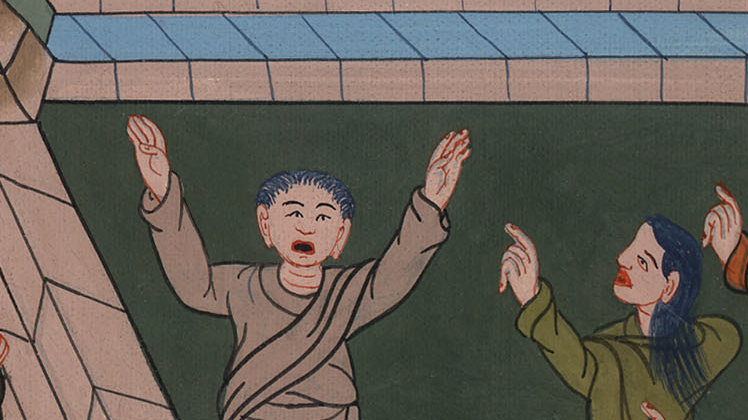 མཱཪ་ཀུ 14:66,67
68པེ་ཏྲོས་ཁས་མ་བླངས་པར་ཁྱོད་ཀྱིས་ཅི་བཤད་པ་ངས་མི་ཤེས་ལ་དོན་ཡང་མི་གོ་ཞེས་སྨྲས་ཏེ་སྒོ་ལམ་དུ་སོང་བ་དང་བྱ་ཕོ་གྲགས༌སོ།།
68But he denied it. “I do not know or even understand what you are talking about,” he said. Then he went out to the gateway, and the rooster crowed.
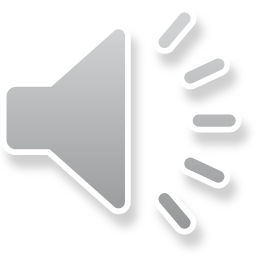 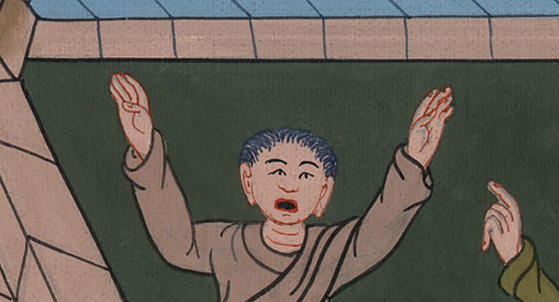 མཱཪ་ཀུ 14:68
69ཡང་གཡོག་མོ་དེས་པེ་ཏྲོ་མཐོང་ནས་སླར་ཡང་གནས་དེར་ལངས་བསྡད་ཡོད་པའི་མི་རྣམས༌ལ། མི་འདི་ཡང་དེ་དག་གི་གྲས་གཅིག་རེད་ཅེས་སྨྲས༌སོ།།
69There the servant girl saw him and again said to those standing nearby, “This man is one of them.”
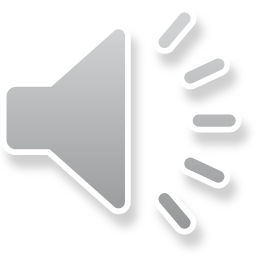 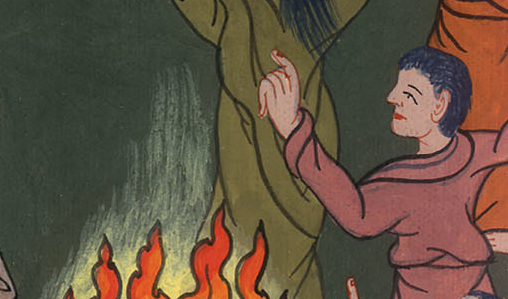 མཱཪ་ཀུ 14:69
70འོན་ཀྱང་པེ་ཏྲོས་ཡང་ཁས་མ་བླངས༌སོ། །དེ་ནས་ཅུང་མ་འགོར་བར་གནས་དེར་ལངས་བསྡད་ཡོད་པའི་མི་རྣམས་ཀྱིས་ཀྱང་པེ་ཏྲོ༌ལ། ཁྱོད་ནི་ག་ལིལ་པ་ཞིག་ཡིན་པས་དངོས་གནས་དེ་དག་དང་གྲས་གཅིག་རེད་ཅེས་སྨྲས་པ༌ན།
70But he denied it again.
After a little while, those standing nearby said once more to Peter, “Surely you are one of them, for you too are a Galilean.”
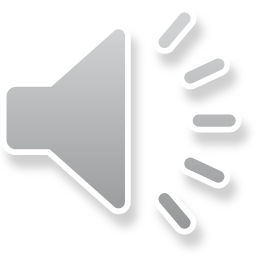 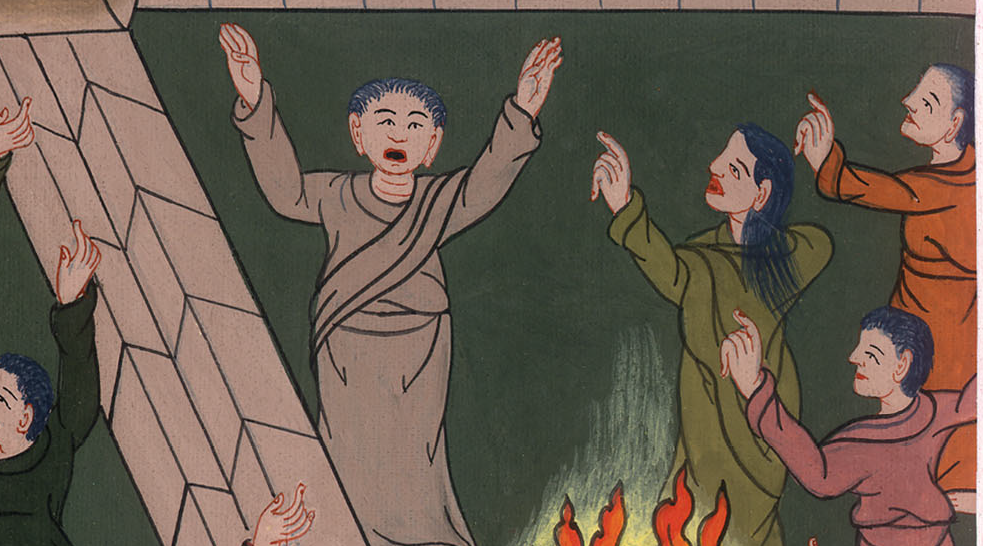 མཱཪ་ཀུ 14:70
71པེ་ཏྲོས་སྡིགས་དམོད་བྱེད་བཞིན་མནའ་བསྐྱལ༌ཏེ། ཁྱོད་ཅག་གིས་སྨྲས་པའི་མི་དེ་ངས་ངོ་མི་ཤེས་ཞེས་སྨྲས༌སོ།། 72དེ་མ་ཐག་བྱ་ཕོ་ཐེངས་གཉིས་པའང་གྲགས༌པས།
71But he began to curse and swear, “I do not know this man of whom you speak!” 72And immediately the rooster crowed a second time.
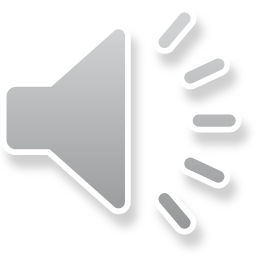 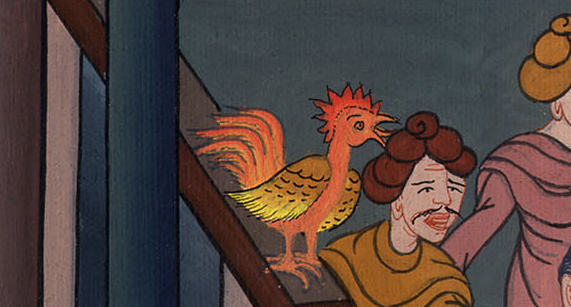 མཱཪ་ཀུ 14:71,72
པེ་ཏྲོས་དེ་སྔར་སྐྱབས་མགོན་ཡེ་ཤུས་ཁོ་རང་ལ་བྱ་ཕོ་ཐེངས་གཉིས་མ་གྲགས་པའི་སྔོན༌དུ། ཁྱོད་ཀྱིས་ཐེངས་གསུམ་ལ་ང་རང་ཁས་མི་ལེན་ཞེས་པའི་གསུང་དེ་དྲན་ཞིང་བཟོད་གླགས་མེད་པར་ངུས༌སོ།།
Then Peter remembered the word that Jesus had spoken to him: “Before the rooster crows twice, you will deny Me three times.” And he broke down and wept.
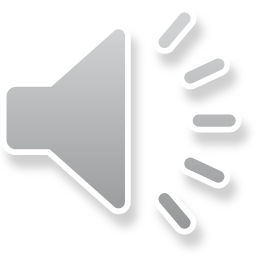 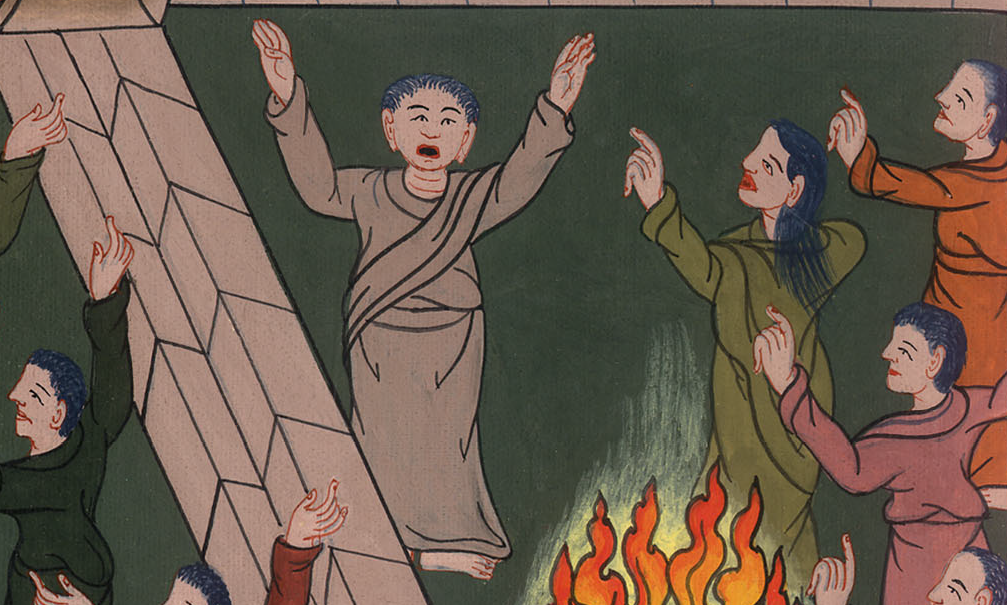 མཱཪ་ཀུ 14:72